1° Café Jurídico del ciclo 2021. Instituto de Derecho de Familia, Niñas, Niños y Adolescentes y Violencia Familiar del Colegio de Abogados de Misiones.
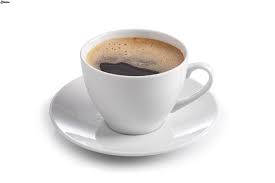 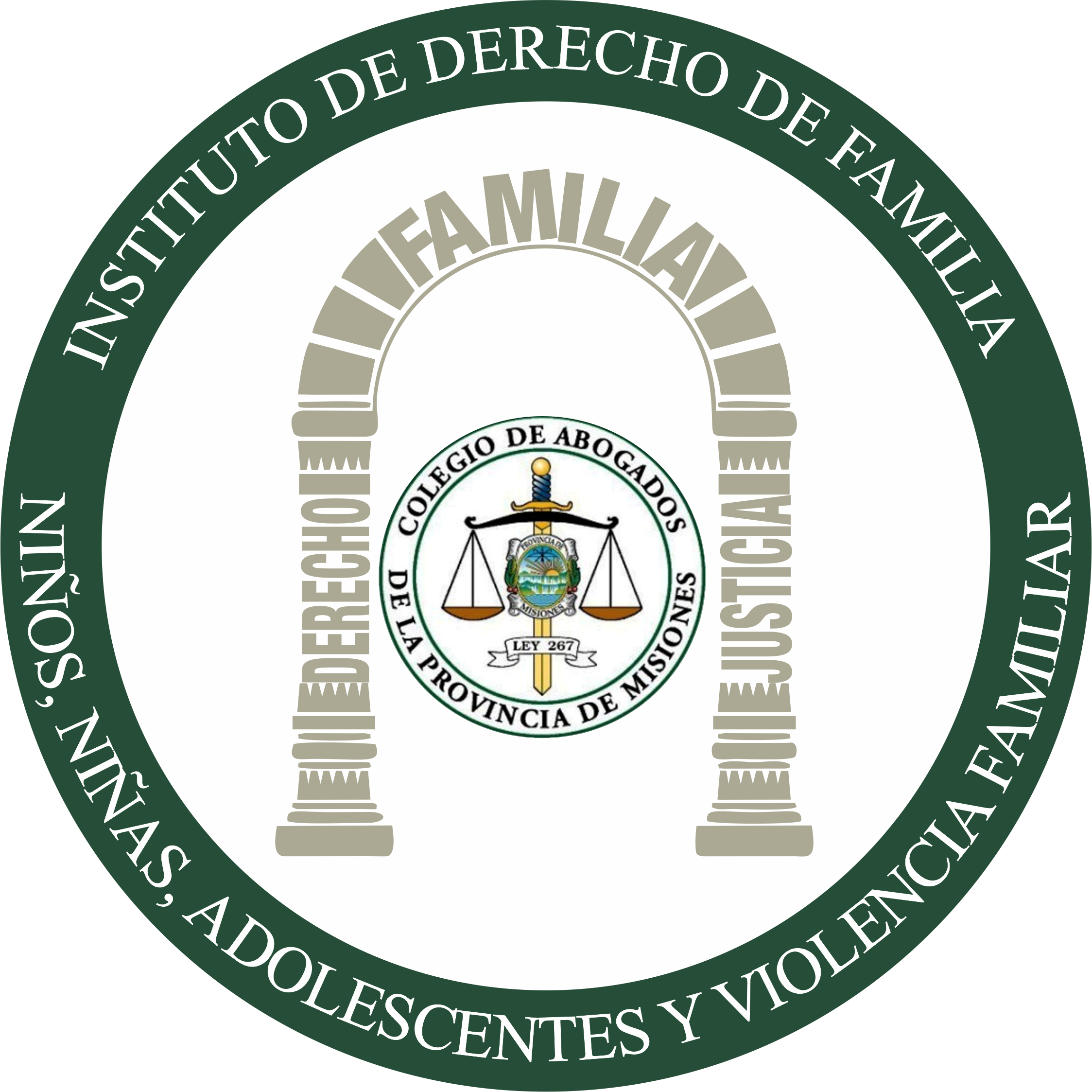 Posadas, Misiones 10 de Marzo de 2021
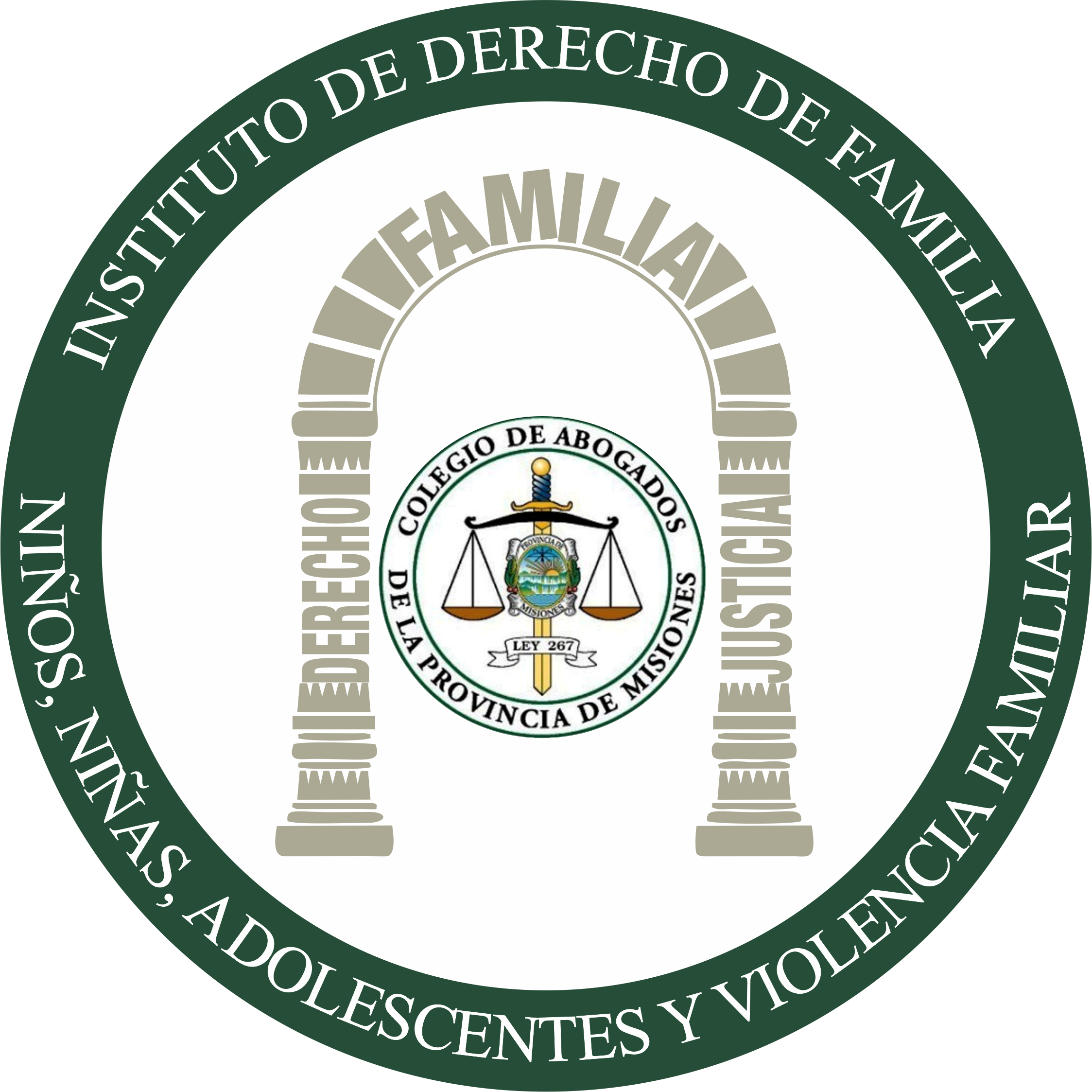 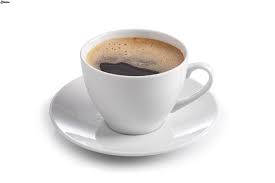 Costas Judiciales en:
Juicios por Alimentos y Homologaciones. 
Jurisprudencia.
Disertan:
Abg. Natalia Lorena Toledo y Abg. Yamila Analía Aranda
Posadas, Misiones 10 de Marzo de 2021
Costas judiciales:
PRINCIPIO OBJETIVO DE LA DERROTA: 
	“La responsabilidad recae sobre la parte “vencida” en juicio, quien deberá pagar todos los gastos de 	la contraria”.
	Recepta como principio general el C.P. C. y C. N. y el C.C.C.F.y V.F. Mnes art 68.

Excepciones:  “…el juez podrá eximir total o parcialmente de esta responsabilidad al litigante vencido, siempre que encontrare merito para ello, expresándolo en su pronunciamiento, bajo pena de nulidad”.


COSTAS POR EL ORDEN CAUSADO:
“La responsabilidad por gastos son soportados por ambas partes”
Cada litigante carga con sus costas, con las que su actuación generó y la mitad de las comunes. 

EXIMICION DE COSTAS: (Total o Parcial)
Excepcional y de carácter restrictivo.
Costas Judiciales en Juicios por Alimentos:
REGLA GENERAL:  COSTAS AL ALIMENTANTE

Apartamiento del principio de la derrota

El principio jurisprudencial establece que:
 “En juicio por alimentos, las costas son a cargo del alimentante a fin de no gravar la pensión fijada” …“la naturaleza asistencial de los procesos de alimentos, en principio y salvo supuestos de excepción, impide la imposición de las costas del juicio a quienes resultan beneficiarios de la prestación alimentaria” (C 1ª CCom. De San Isidro, sala I, 7-4-92, causa 57,941, s/p.)

“Admitir lo contrario equivaldría a hacer recaer el importe de ellas sobre las cuotas alimentarias, con lo cual se desvirtuaría la finalidad de esta obligación” (CNCiv., sala A, 21-2-80, L. L. 1980-C-22; Sala D, 12-6-85, L.L. 1986-A-127 y D.J. 1986-1-667; Sala E, 28-4-86, L.L. 1988-B-610, 37,921-S; íd., 16-6-79, E.D. 84-600; Sala  F, 7-7-88, L.L. 1989-C-379; Sala G, 16-6-87, L.L. 1989-D-602, N°6524; íd., 29-9-81, E.D 96-871)
Costas Judiciales en Juicios por Alimentos:
COSTAS EN EL ORDEN CAUSADO:

Art. 70 CPCCFyVF: Allanamiento: No se imponen costas al vencido:
1. cuando reconocen oportunamente como fundadas las pretensiones de su adversario allanándose a satisfacerlas, a menos que haya incurrido en mora o que por su culpa se haya dado lugar a la reclamación (…) Para que proceda la exención de costas, el allanamiento debe ser real, incondicionado, oportuno, total y efectivo (…)” 

Conciliación / transacción (materia disponible)
Allanamiento: real, incondicionado, efectivo y el demandado no fue interpelado antes de la promoción de la demanda. (Kemelmajer, Molina de Juan. Alimentos Tomo II. 1ª ed. Santa Fe: Rubinzal- Culzoni.2014 p.216)  
Coincidencia entre la cuota oportunamente ofrecida y la fijada en la sentencia. (Kemelmajer, Molina de Juan. Alimentos Tomo II. 1ª ed. Santa Fe: Rubinzal- Culzoni.2014 p.216)
No haber dado motivo al reclamo: “… corresponde liberar de las costas al alimentante si con anterioridad a la iniciación de la acción alimentaria satisfacía las necesidades de la reclamante, en proporción semejante a la convenida en la causa”(CACCom, de Junín, 29-5-86, D.J. 1987-1-526).
Costas Judiciales en Juicios por Alimentos:
COSTAS EN EL ORDEN CAUSADO. JURISPRUDENCIA:

“El criterio de que el alimentante debe cargar con las costas, no es absoluto...” (CNCiv, Sala G, 2/12/86, R. 18.679) 

“El principio de costas al alimentante no puede ser aplicado indiscriminadamente...” (CNCiv, Sala C, 26/2/88, R.83.586).

“… no puede escapar a la comprensión del juzgador que el mantenimiento a ultranza del mencionado principio es no sólo irritante a la igualdad de las partes en juicio, si no que derivaría en la inmune promoción de planteamientos aventurados o en la libre resistencia caprichosa frente a articulaciones ajustadas a derecho” (CNCiv, Sala D, 15-2-84, L.L. 1984-B-125).
Fallo: C., S. C. C/ J., D. A. S/ CUOTA ALIMENTARIA Y LITIS EXPENSAS (Cámara Apelaciones Civil y Comercial Sala III de Rosario
“Cuando se trata de pretensiones de contribución alimentaria propias del reclamante o de convenios alcanzados en tal carácter, la imposición de costas en el orden causado impacta en el patrimonio de cada uno de los obligados al pago que no son los hijos sino cada uno de sus padres que fueron parte en el expediente”.
“El acuerdo alcanzado el 1° de junio de 2015 tiene carácter transaccional con lo que debe estarse en lugar a sus propios términos. En ese orden, pongo de relieve que las partes no han efectuado acuerdo especifico alguno respecto de las costas. En tanto y en cuanto nos hallamos frente a dos progenitores que se encuentran ejerciendo sus propios derechos, siendo plenamente capaces y con patrocinio letrado, debe interpretarse que en principio han acordado seguir el criterio general de costas en el orden causado emergente del ordenamiento ritual. Es recién luego de nueve meses después de firmado el acuerdo la parte actora solicitó al juez de grado que se pronunciara sobre costas y a partir de ello se dicta la resolución recurrida cuyo resultado importa alterar los términos del convenio alcanzado entre quienes vinieron a juicio por sus propios derechos”
Fallo: C., S. C. C/ J., D. A. S/ CUOTA ALIMENTARIA Y LITIS EXPENSAS (Cámara Apelaciones Civil y Comercial Sala III de Rosario
“Tampoco puede ponderarse aquí otros elementos del caso concreto que lleven a apartarse de los propios términos del acuerdo transaccional. Es que, si bien es cierto que en un juicio que termina por transacción no hay pronunciamiento especifico sobre la pretensión deducida, en el  caso del juicio de alimentos – en tanto la obligación alimentaria tiene su origen en la ley- no puede evadirse ponderar aspectos como el momento procesal en que se arriba a la transacción y las particulares circunstancias del caso. En el caso de marras, la transacción se alcanzó en forma inmediata a la traba de la Litis con lo que no hubo producción probatoria. En función de ello no es posible establecer si se ha dado o no lugar a la iniciación del juicio dado que no se ha acreditado la afirmación de la actora de que el demandado efectuaba una contribución ínfima e irregular ni la aseveración del accionado que realizaba un aporte alimentario superior al reclamado.
JEREZ, CAMILA ALDANA C/ RIVERO, FACUNDO JOSE S/ ALIMENTOS Y CUIDADO PERSONAL 21-10695846-4 TRIBUNAL COLEGIADO DE FAMILIA N° 5
“…es posible que se presenten algunas particularidades que sugieran a la justicia de apartarse de tal regla y recurrir a la idea de que pueden excepcionalmente distribuirse aquellas por su orden, cuando las particularidades del caso así lo justifiquen (conf. Bossert: “Régimen Jurídico de los Alimentos”, Astrea, págs. 410/411), teniendo presente que “el criterio de que el alimentante debe cargar con las costas, no es absoluto...” (CNCiv, Sala G, 2/12/86, R. 18.679) y “El principio de costas al alimentante no puede ser aplicado indiscriminadamente...” (CNCiv, Sala C, 26/2/88, R.83.586). 
En tales casos, esta magistrada entiende que si las costas se distribuyen, siempre deberán ser a cargo de los adultos -progenitores alimentantes (arg. Art. 658 del CCC)- que intervienen en el expediente, y nunca a cargo de los niños alimentados.
“resulta contrario a la justicia imponer la totalidad de las costas del proceso al padre por el sólo hecho de ser el alimentante, colocándolo en la misma situación en que se encuentran los progenitores que se desentienden de sus hijos, no realizan aporte alguno e inclusive, en ciertos casos, ni siquiera comparecen al proceso, por lo que los mismos se tramitan en rebeldía”
“Que esta circunstancia debe ser valorada por la magistrada a los fines de estimular el cumplimiento de los padres y desincentivar conductas abandónicas y desinteresadas por el bienestar de los hijos y no cabe dudas que el acuerdo arribado en autos responde al interés superior de la hija común de las partes y no es sino expresión del deber impuesto en cabeza de ambos progenitores en el art. 658 del C.C.C. Que debe tenerse en cuenta que ambos progenitores deben contribuir a la manutención de su hija menor de edad y constreñirse al trabajo a los fines de procurar lo necesario para su subsistencia …”
Fallo: B., M. J. pshm BPR y JPRB C/ P., J. M. S/ Alimentos y Litis expensas (Sala V Cámara Apelaciones Civil, Comercial, de Familia y Fiscal Tributaria de Posadas, Misiones) 26-11-2020
Sentencia Primera Instancia Juzgado de Familia N° 1 Posadas: “En relación a las costas siendo unánime la Jurisprudencia y doctrina respectiva deben ser impuestas al demandado a fin de no afectar la percepción del crédito alimentario a los niños”.
Sentencia Cámara: “ En cuanto a las costas de esta instancia, es sabido que la naturaleza de la prestación alimentaria impone un tratamiento en especifico en materia de costas devengadas en el proceso en el cual ésta debe ser fijada, a efectos de que los costos de aquél no incidan negativamente en la cobertura de las necesidades de los alimentos que, precisamente, la cuota debe solventar. Ahora bien, tal principio no es absoluto, puesto que según las circunstancias que rodeen el caso y la cobertura asumida por las partes, podría determinarse la distribución de las costas (cfr. Loutayf Ranea, Roberto G. “Condena en costas en proceso civil”. 1ª Ed., Astrea, Buenos Aires, 2000, p. 143 y jurisprudencia allí citada).
En el caso, el demandado ha abonado la cuota alimentaria aún antes de ser fijada, conforme lo demuestra con los comprobantes de depósitos bancarios realizados a la cuenta de titularidad de la actora, adjuntos a la presentación espontánea realizada a fs. 88/98, indicándose en el punto IV.4 de la presentación que, desde la separación ha depositado regularmente el 30% de los haberes que en ese momento percibía- como docente de la UNC- y el mismo porcentaje de la Beca del Conicet, además de afrontar los gastos extras que requerían los menores. Lo dicho revela una particularidad que, justifica el apartamiento del principio general, en cuestiones de costas en materia de alimentos.  Teniendo en cuenta las circunstancias apuntadas, y que se trata de un supuesto de excepción, la distribución de las costas de esta Alzada en el orden causado resulta justificada (art. 68, 2° parte del C.P.C.C.F. y V.F.)
G., T. P.M.S. por si y pshm FM NM y SM C/ M., F.B. S/ Alimentos – Juzgado de Familia N°2 de la Ciudad de Posadas – 28-03-2018.
“Que, asimismo, corresponde expedirme respecto a las costas, debiendo señalar que, dada la naturaleza y fin del deber que se reclama, las costas deben ser soportadas por el alimentante, pues lo contrario sería desvirtuar la especial esencia de la prestación gravándose cuotas cuya percepción íntegra se presume, ante una necesidad de subsistencia del beneficiario, máxime cuando como en el caso de autos, los beneficiarios de la cuota alimentaria son menores de edad, puesto que si nada se previó en el acuerdo celebrado por el alimentado y el alimentante, las costas serán a cargo de este segundo, así lo tiene expresada la jurisprudencia mayoritaria que dice: “En los juicios por alimentos se complementan dos criterios, uno genérico de imposición en costas por lo que la pretensión no prospera en determinados casos, y el propio y específico de los alimentos que persigue no disminuir los fijados, desnaturalizándolos, en virtud de la imposición de costas al alimentado.” (Sentencia nº 32872 de 2ª Cámara En Lo Civil, 15 de Febrero de 2008 (caso Recurso nº 32872 de Segunda Cámara en lo Civil del 15 de Febrero de 2008.)
Costas Judiciales en Juicios por Alimentos:
COSTAS EN LOS INCIDENTES:  Rige la regla general.

Aunque el alimentado sea vencido en el incidente, no cabe imponerle las costas, pero para que así suceda, debe haber optado en la incidencia una actitud razonable, aunque finalmente se la haya declarado errada (Kemelmajer, Molina de Juan. Alimentos Tomo II. 1ª ed. Santa Fe: Rubinzal- Culzoni.2014 p.216) 

G., L. D. pshm EG C/ G., B. M. L. S/ Ofrecimiento de cuota alimentaria. Juzgado de Familia N°1 Posadas 2-3-2021:
Planilla de alimentos atrasados: 
“la Sra. G.B. no ha acreditado con la documental correspondiente el requisito exigido por la norma aplicable al caso, es decir la interpelación del obligado por medio fehaciente, por ejemplo a través de una carta documento, así tampoco se ha iniciado demanda dentro de los seis meses de dicha interpelación, por lo que considero justo debe rechazarse la planilla practicada por la misma (…) Respecto a las costas considero, que por la complejidad de las cuestiones debatidas y el interés de las mismas, deben ser soportadas por su orden”.
Costas Judiciales en Procesos de Homologación de Acuerdos:
- Convenios Celebrados con intervención del Centro Judicial de Mediación. 
(Art. 653 Ley XII N° 27)
- Acuerdos Extrajudiciales. 
(CPN Art. 307) – (Art. 310, 311 Ley XII N° 27)

COSTAS POR EL ORDEN CAUSADO. 
Art. 73 Ley XII - N° 27 Transacción. Conciliación. Desistimiento. Caducidad de instancia. Si el juicio termina por transacción o conciliación, las costas son impuestas en el orden causado respecto de quienes celebren el avenimiento; en cuanto a las partes que no lo suscriben, se aplican las reglas generales. Si el proceso se extingue por desistimiento, las costas son a cargo de quien desiste, salvo cuando se debe exclusivamente a cambios de legislación o jurisprudencia y se lleva a cabo sin demora injustificada. Exceptúase, en todos los casos, lo que puedan acordar las partes en contrario. Declarada la caducidad de la primera instancia, las costas del juicio deben ser impuestas al actor.
Costas Judiciales en Procesos de Homologación de Acuerdos:INEXISTENCIA DE PRONUNCIAMIENTO EN COSTAS:
Legajo CEJUME N° 72540/2020.

Acta Acuerdo Total a Homologar: “…TERCERA: En cuanto a los
honorarios profesionales de los abogados intervinientes serán de costas por su orden…”

EXPTE Nº109336/2020 Letra F S/ Homologación Acuerdo CE.JU.ME Art. 653”  Juzgado de Familia N° 1 de Posadas.

Fallo de Fecha 09/02/2021 – NADA EXPRESA SOBRE COSTAS-.
Costas Judiciales en Procesos de Homologación de Acuerdos:INEXISTENCIA DE PRONUNCIAMIENTO EN COSTAS:
El Criterio tradicional de la CSJN sostenía que en caso de omitirse la imposición de las costas, debía entenderse que las mismas se distribuían “en el orden causado”, criterio reflejado en Fallos 321:724 y 3671. 

Esta corriente la sostienen ARAZI‐ ROJAS y FENOCHIETTO. 

Actualmente la ley ha impuesto a los jueces la obligación de pronunciarse de oficio (art. 68) CPN.
Costas Judiciales en Procesos de Homologación de Acuerdos:
DEBER DE IMPONER LAS COSTAS.
La CSJN en el caso “Las Varillas Gas S.A. c/Secretaría de Energía” en sentencia de fecha fecha 20‐ 12‐2005 sostuvo similarmente que:

 “...conforme al art. 68 del Código Procesal Civil y Comercial de la Nación, el principio general es la interposición de costas al vencido y solo puede eximirse de esa responsabilidad – si hay mérito para ello – mediante el pronunciamiento expreso acerca de dicho mérito, bajo pena de nulidad”. “Si es nula la exención de costas sin fundamento… resulta contrario a la lógica interpretativa que el silencio de la sentencia sobre el punto implique su pago en el orden causado, pues el mero silencio podría constituir una vía indirecta para evitar la finalidad derivada de disponer la exención sin causa explícita”

Voto en disidencia los ministros Petracchi y Fayt se remitieron a la jurisprudencia tradicional de la Corte.
Costas Judiciales en Procesos de Homologación de Acuerdos:
Autos Caratulados: “R., M. L. s/ Homologación de convenio” (Expte. N° 97/2013) Id SAIJ: FA13150059
Cámara de Apelaciones Comodoro. Rivadavia- Sala “B”.

Se agravia la alimentada por la imposición de costas por su orden, por cuanto entiende que debe primar el principio objetivo de la derrota y ser a cargo del Sr. U., alimentante en autos – debido a sus incumplimientos. 

“Este Tribunal, en oportunidad de expedirse al respecto, ha dispuesto que el postulado que impone las costas al alimentista, no es absoluto, sino que reconoce evidentes atemperaciones cuando así lo aconseja la justicia del caso, y consecuentemente, el Juez o Tribunal podría establecerlas por su orden en razón de las particularidades de la causa y las constancias de la misma, siendo viable apartarse de aquella tesis cuando no ha existido controversia alguna entre las partes, ni incumplimientos denunciados por los beneficiarios de la cuota alimentaria.

Sin embargo, ante el incumplimiento del Sr. U., no corresponde apartarse del principio rector, haciendo lugar al recurso de apelación interpuesto subsidiariamente, modificándose la imposición de costas, que serán soportadas por el Sr. U.